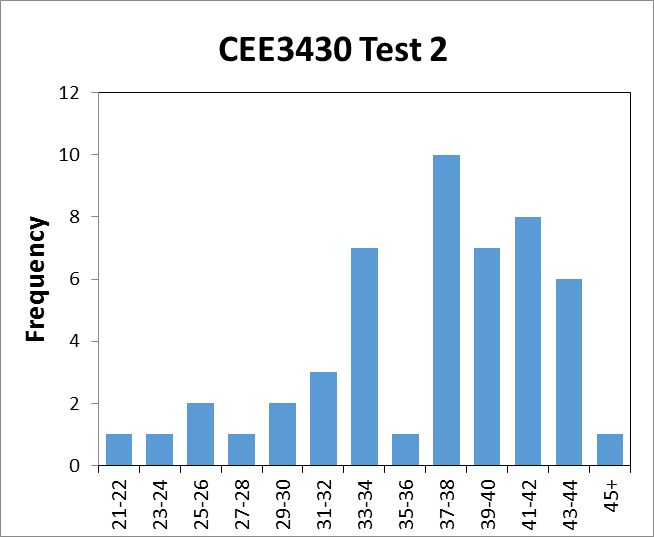 Average: 36.8
Low: 21
High: 47
Reservoir and Streamflow Routing
How do reservoirs, stream reaches, and distributed elements alter the runoff hydrograph?
Determine the time and magnitude of flow at a point on a watercourse from known or assumed hydrographs at points upstream
Hydrologic (lumped)
Storage equation

Hydraulic (distributed) 
St Venant Equations
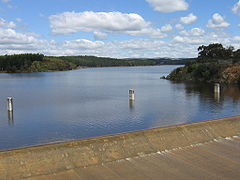 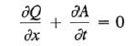 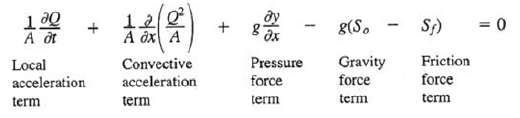 Reservoir Routing Learning objectives
Identify reservoir system components
Describe the storage continuity equation
Use the level pool method to derive reservoir output (Puls method)
Specify outlet characteristics
Route inflow through the reservoir
	and outlet
Evaluate if the basin/outlet are
	properly sized
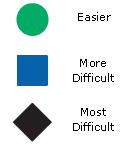 Dry Canyon, Logan Detention Basin above Cliffside Terrace
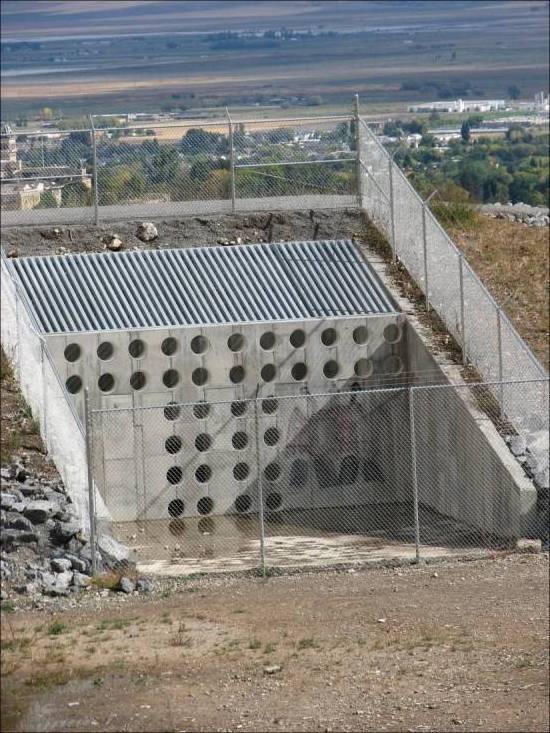 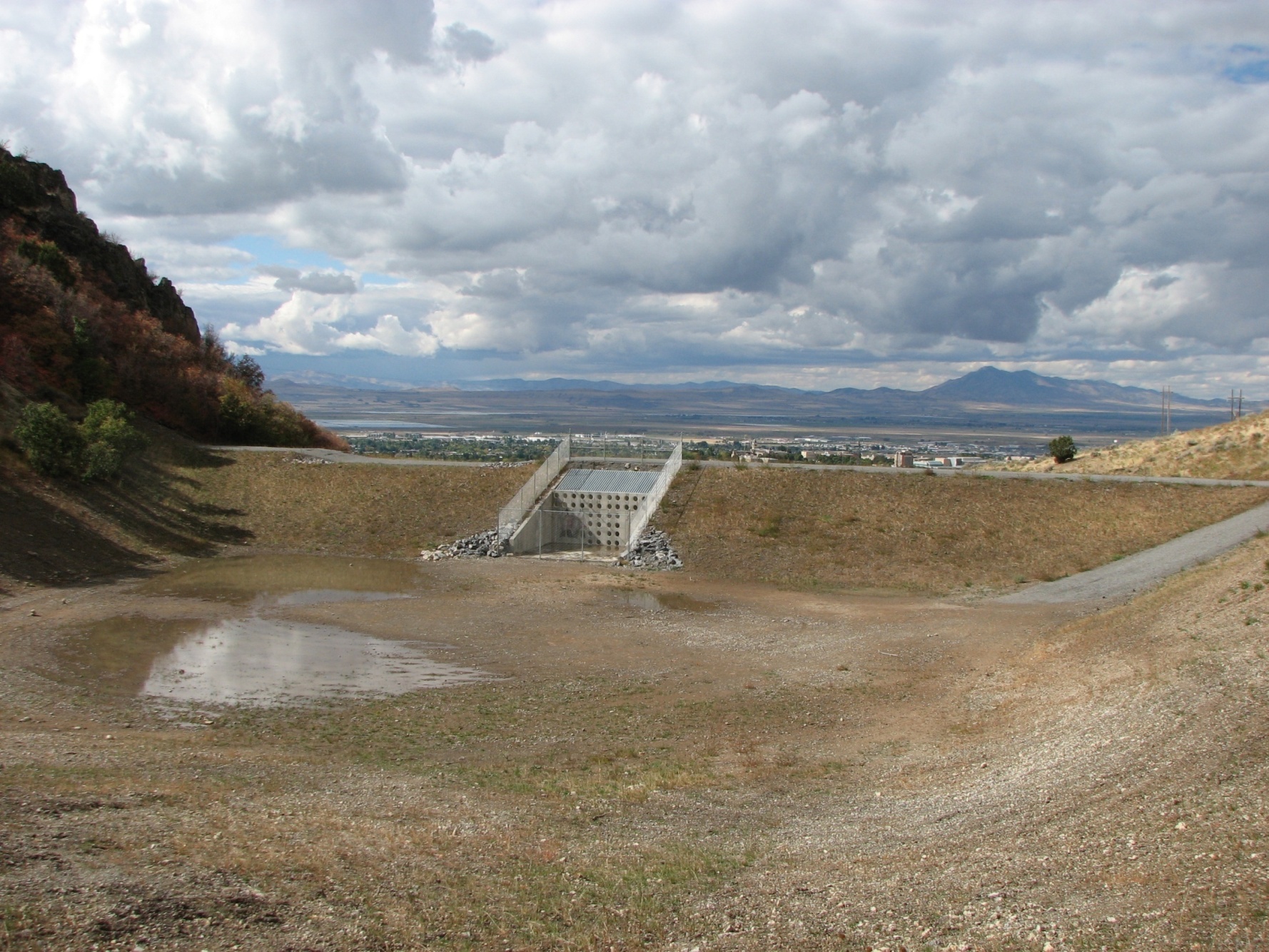 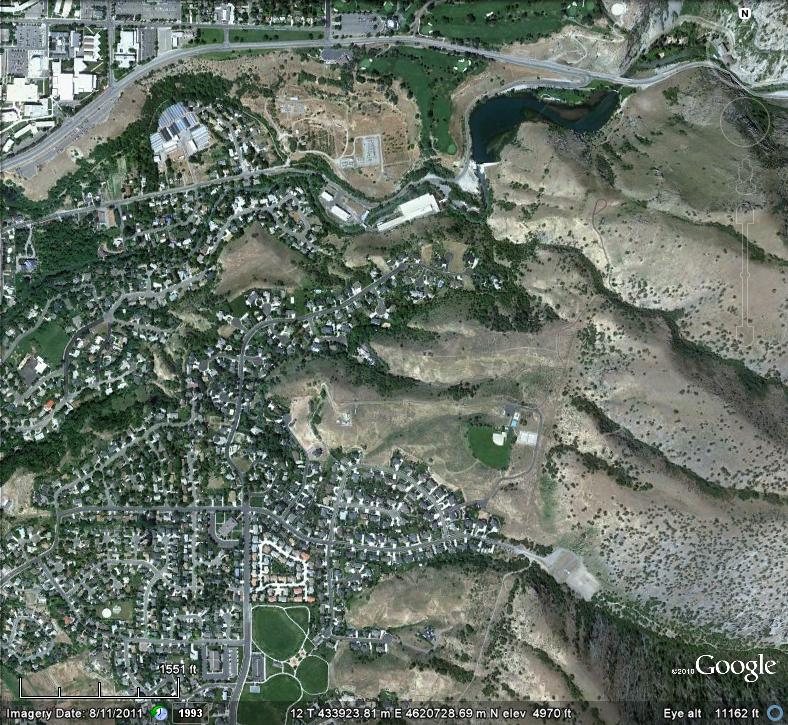 Outlet specification
Unmanned










Both give a stage (h) vs discharge (Qout) relationship
Level-Pool Routing Steps
Estimate inflow hydrograph, I(t)
Establish outlet stage-discharge relationship (h vs Q)
Establish basin stage-storage relationship (h vs S)
Establish discharge-storage relationship (Q vs S) and Q vs (2S/Δt + Q)
Start at time step 1: S1, I1, Q1, I2, Δt known
Proceed with iterative calculations
Conclusions
Inflows, storage characteristics, and outlet properties influence reservoir output
Combine reservoir  and outlet stage-storage-output relationship and continuity equation to iteratively solve for output
Check that reservoir is properly sized!
Reservoirs can alter the magnitude and timing of the hydrograph